Fort Bend ISD Programs of Choice
Agenda
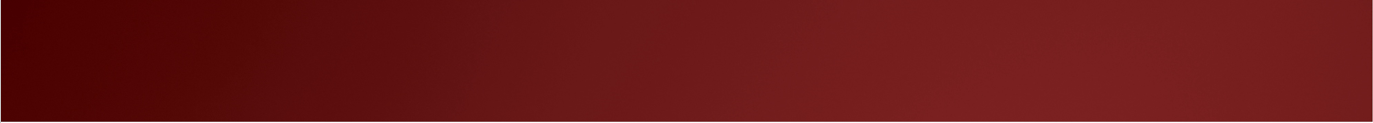 Agenda
Revised Ranking Policy
HS Programs of Choice
Application and Selection Process
Program Requirements
A closer look at each Academy/ P-TECH/ ECHS
Important Dates
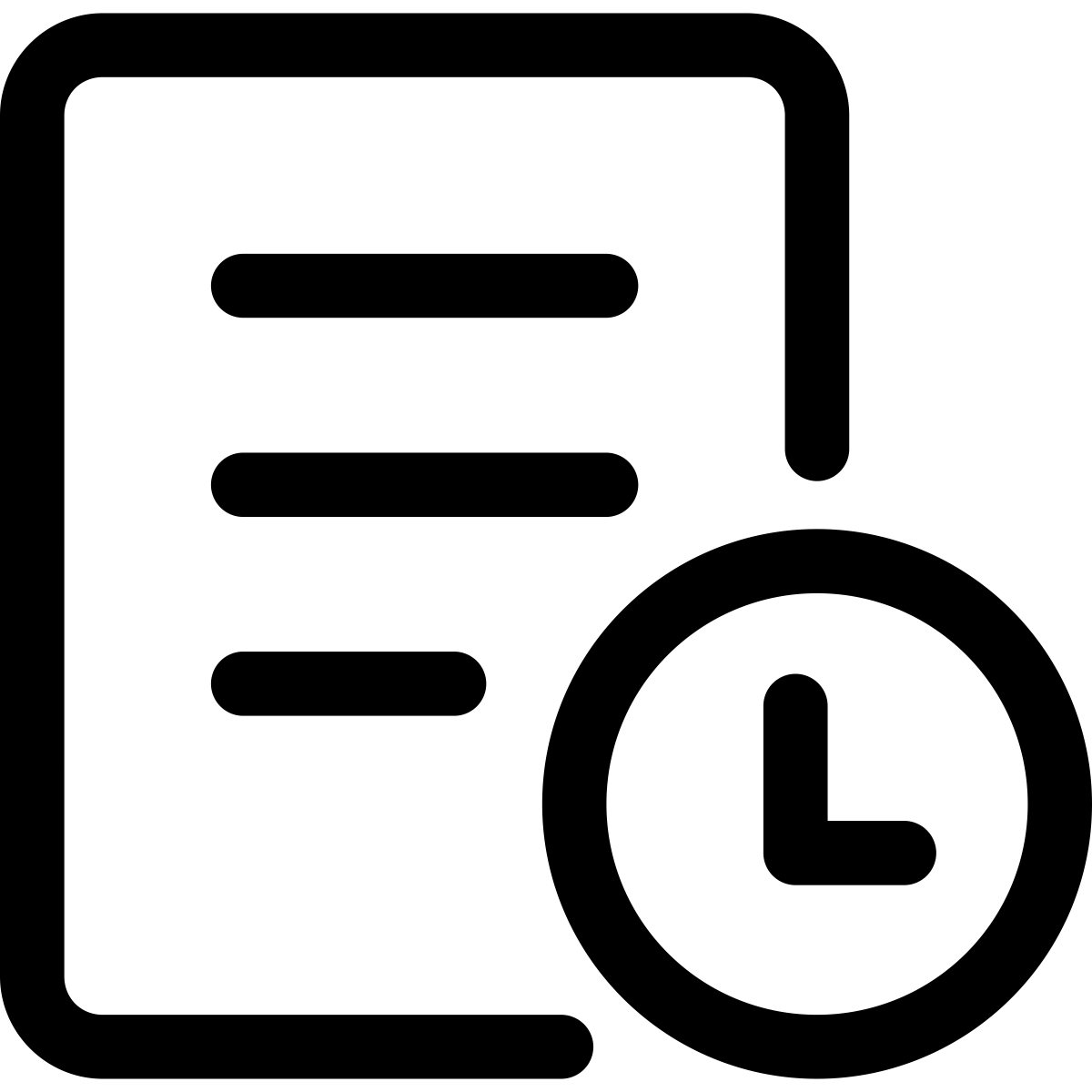 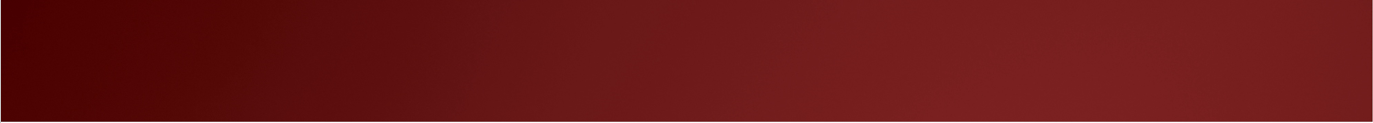 EIC Rank Policy
Starting with the class of 2028 all students in a program of choice will be ranked at the campus they attend.
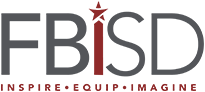 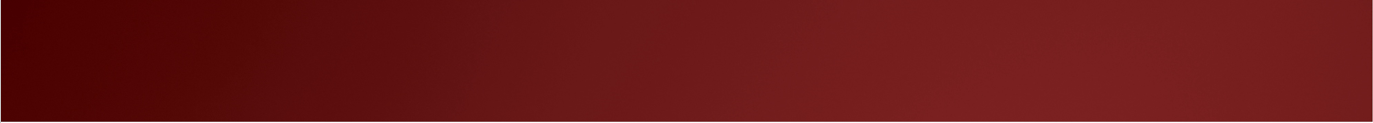 High School Programs of Choice
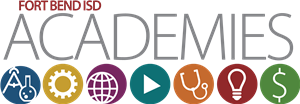 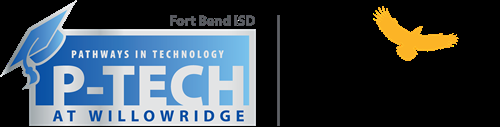 P-Tech – Computer Science 
Willowridge

P-Tech – Health Science  
Hightower

Early College 
Marshall
Digital Media Academy
Hightower HS
Engineering Academy
Elkins HS
Global Studies Academy
Travis HS
International Business & Marketing Academy
Travis HS
Math & Science Academy
Dulles HS
Medical Science Academy
Hightower HS
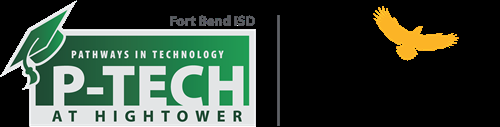 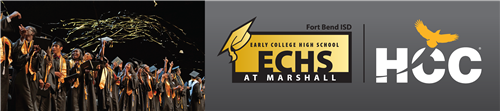 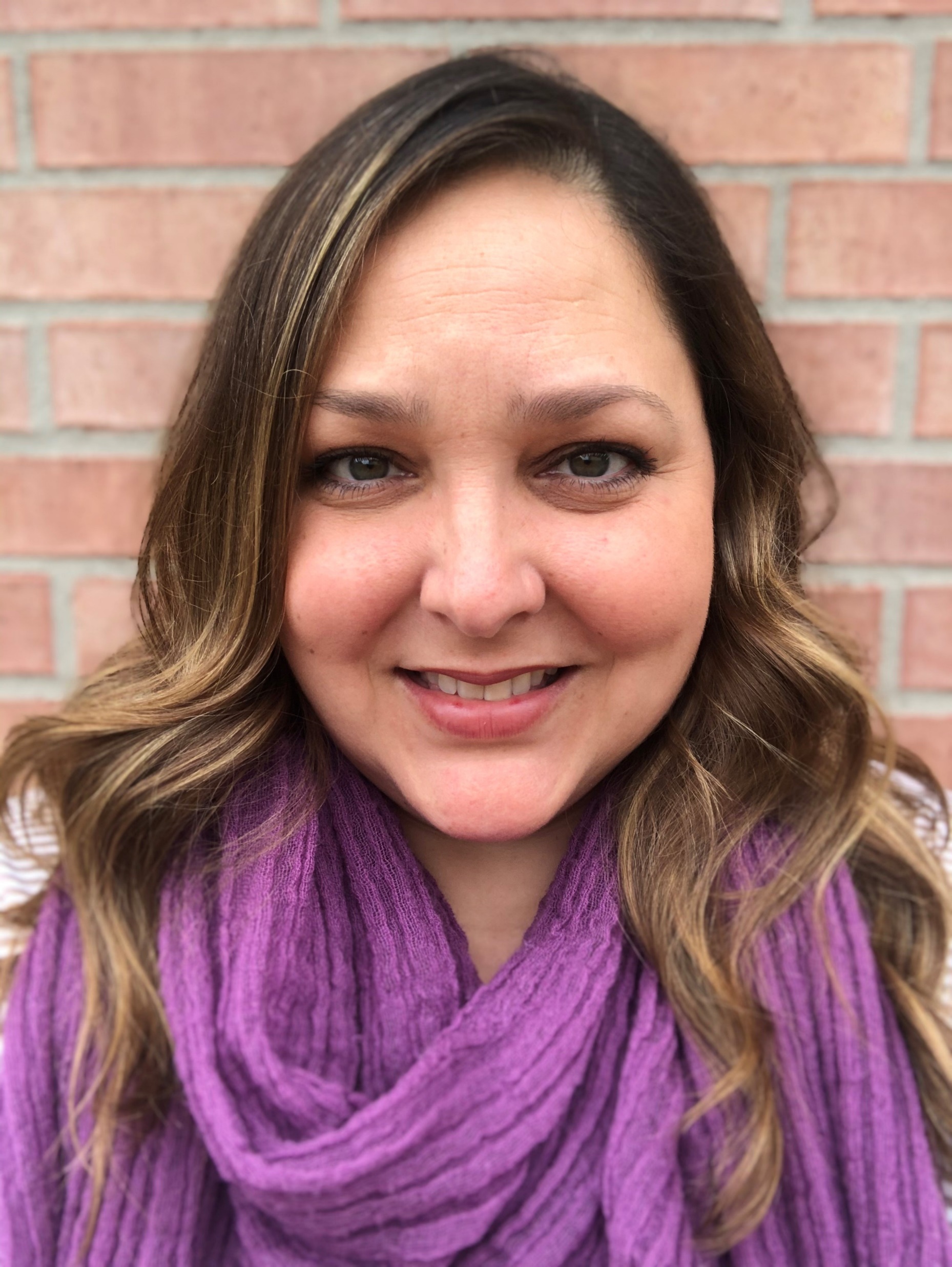 HumanitiesAcademies
STEM Academies
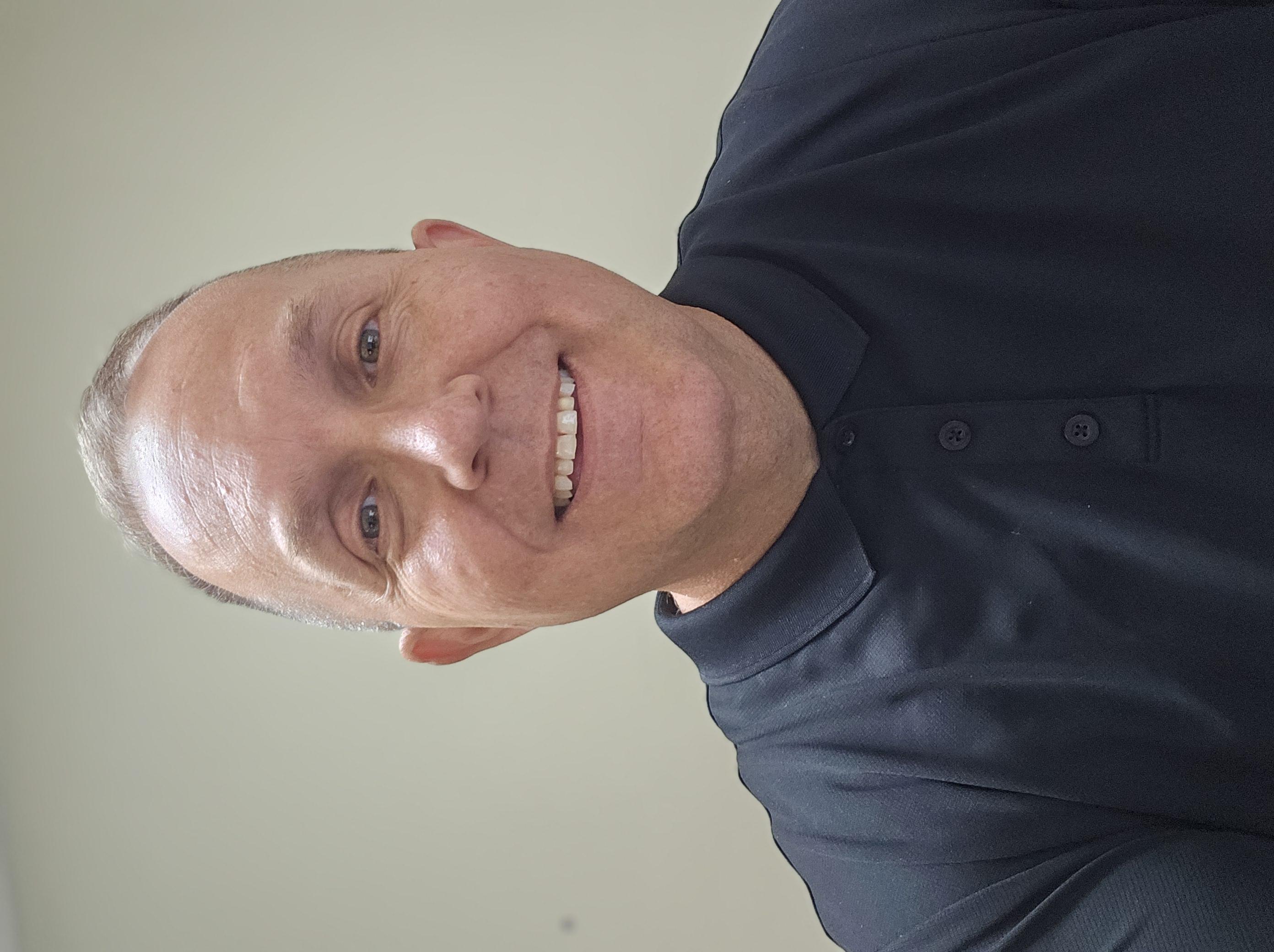 *Kempner HS for classes of 2028 and beyond.
  Travis HS for Classes of 2024 to 2027.
P-Tech and Early College
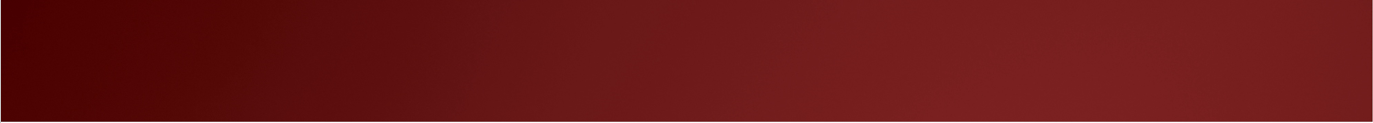 Who Can Apply for FBISD Programs of Choice
Academies
8th graders zoned to Fort Bend ISD
Meets or Masters level in the 7th grade STAAR on related area (Math/Science for STEM academies, ELAR for Humanities)
Proficient/passing scores in 7th grade related courses
P-Tech and Early College
8th graders zoned to Fort Bend ISD
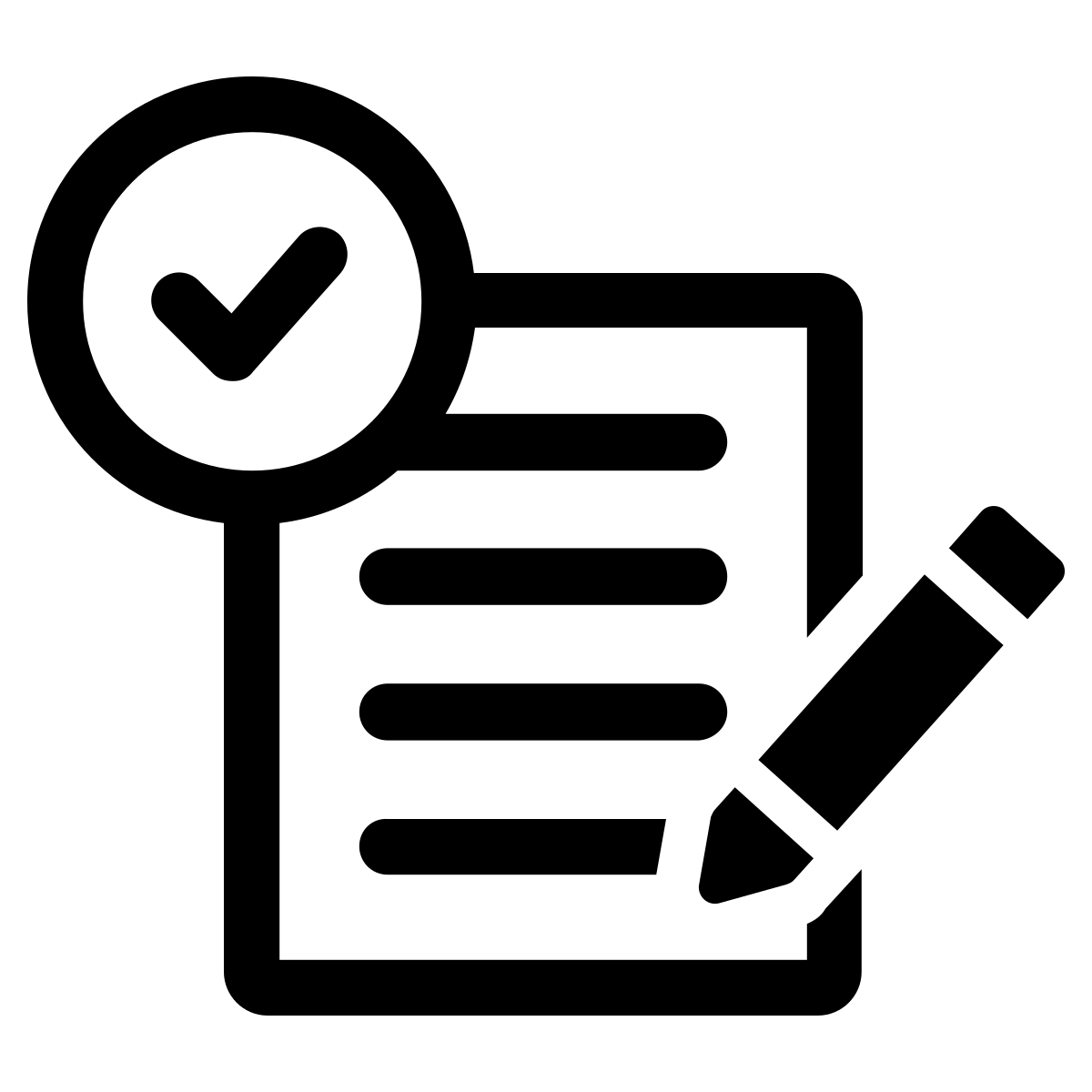 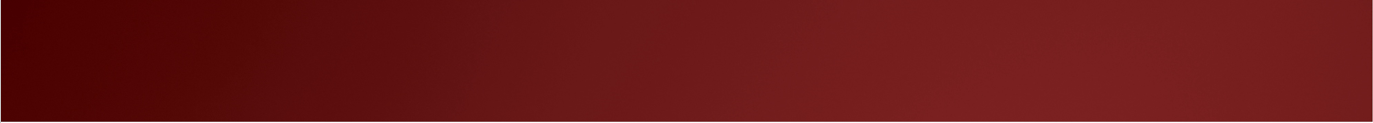 Selection Process
Academies
Valid applicants will complete:
Entrance exam for STEM academies
Interview for Humanities academies

Students qualify based on their composite score
Composite Score
7th-grade Grades + Entrance Exam/Interview Score
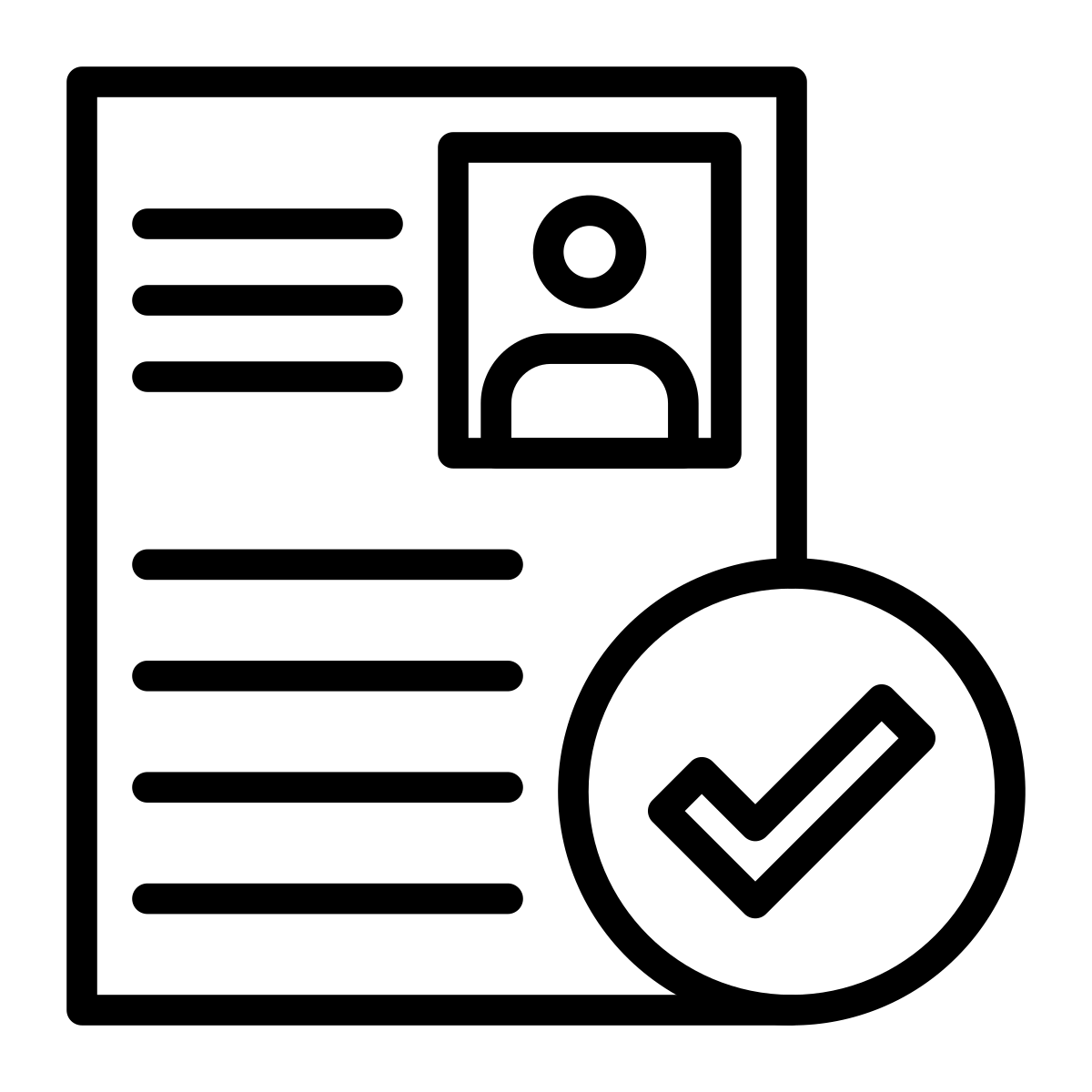 P-Tech and Early College
Lottery System
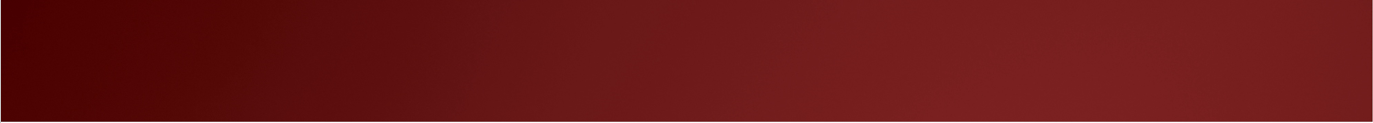 Academies - Commitment to Excellence
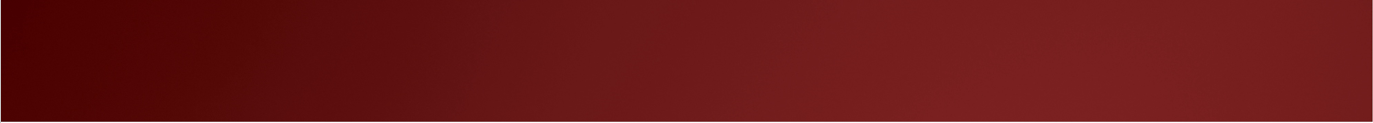 Academy Requirements
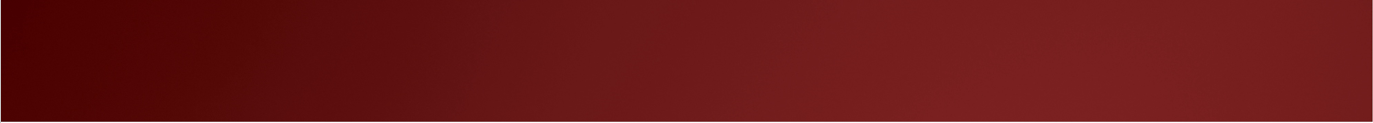 Academy Requirements
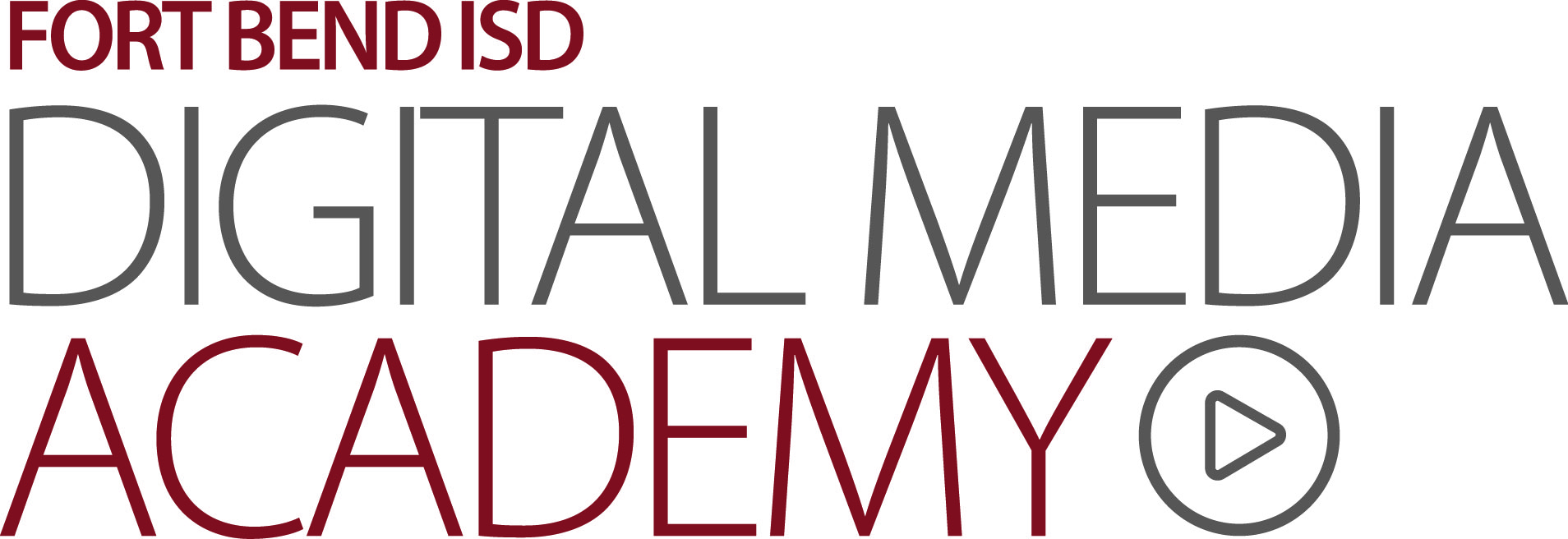 Academic Requirements:
5 Digital Media Credits
Enroll in AAC/AP or Dual Credit English all four years
Complete all appropriate course certifications:  Adobe Photoshop and Adobe Illustrator (When students complete both they receive a Professional Visual   Designer Certificate)
Practicum/ Internship with the FBISD Print Shop
Portfolio Development
Students develop a Freelance Contract/ License to use with clients
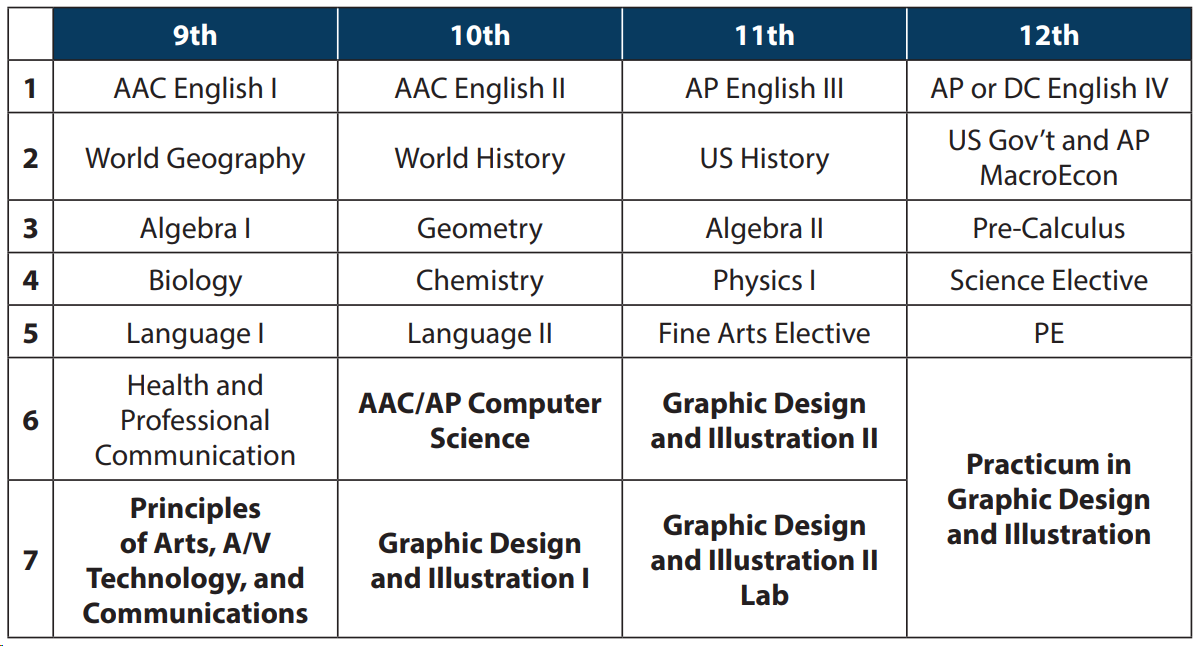 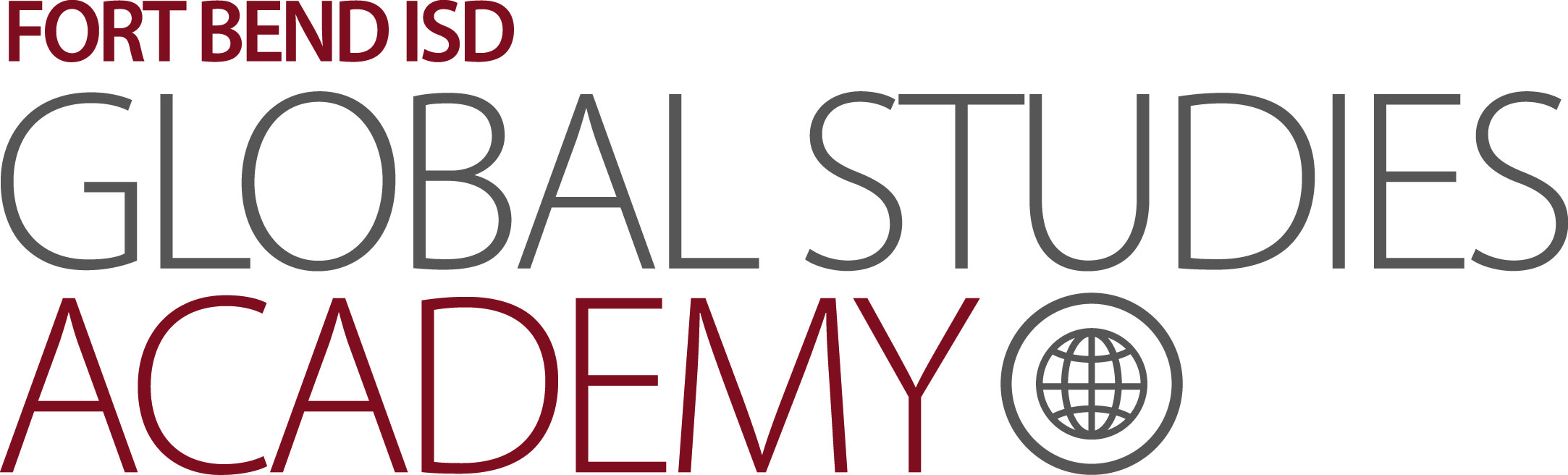 Academic Requirements:
Complete four consecutive years of a Language Other Than English (LOTE)
Complete a minimum of (5) Social Studies credits
Complete AAC/AP or Dual Credit English all four years
Complete Academy Capstone Senior Course
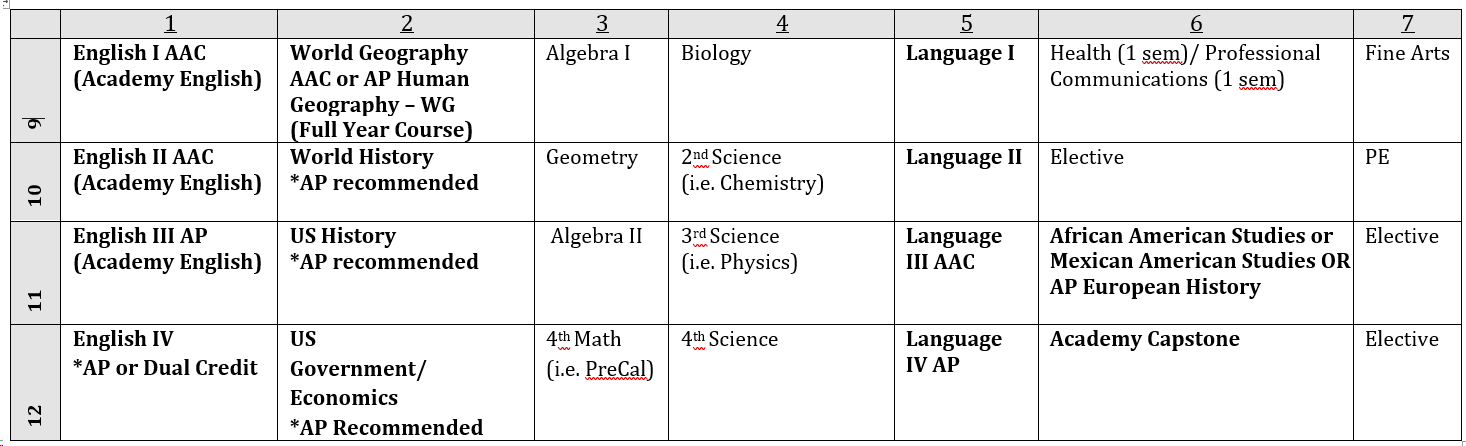 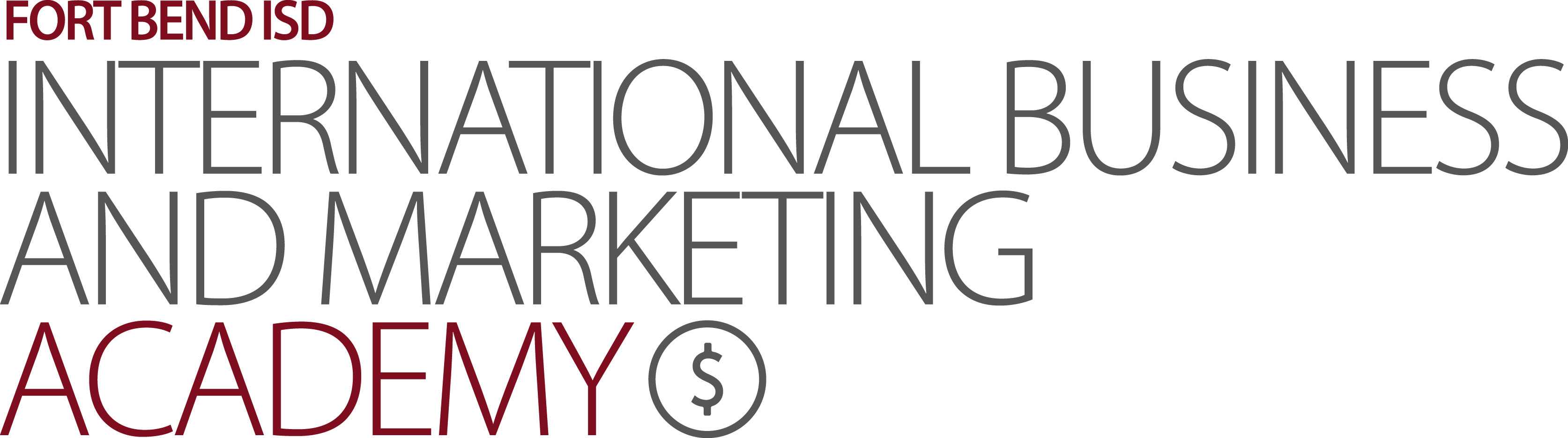 Academy Requirements:
Complete six 
Business and/or marketing credits in the designed sequence during the school year designated
Complete four credits in qualifying advanced coursework (AAC, AP, or DC)
Complete all appropriate course certifications: Microsoft Specialists in Word and Excel
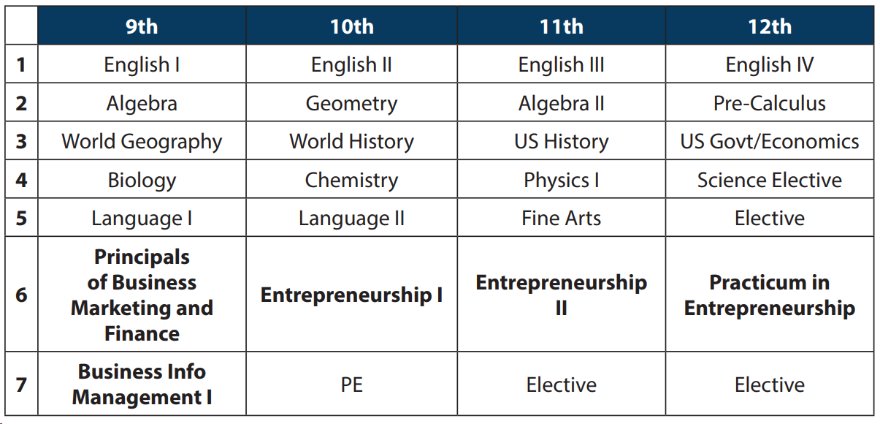 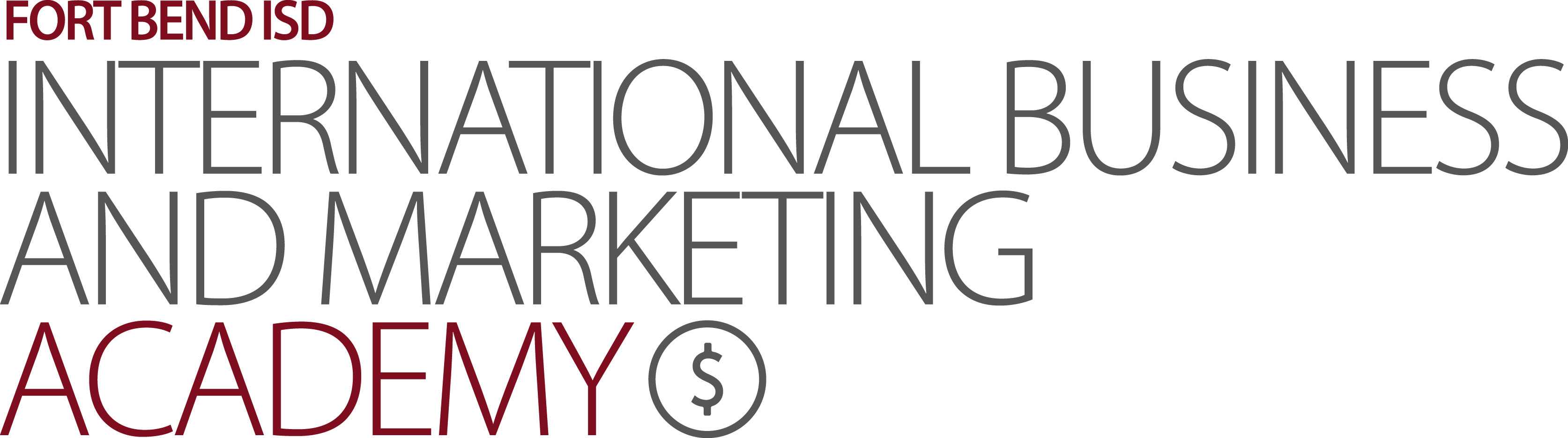 Academic Requirements:
Complete six Marketing credits in the designed sequence during the school year designated
Complete four credits in qualifying advanced coursework (AAC, AP, or DC)
Complete all appropriate course certifications: Microsoft Specialists in Word and Excel
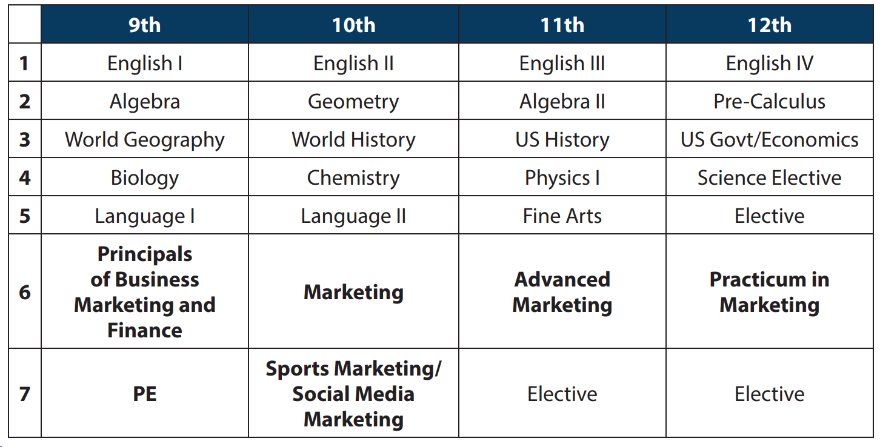 Academic Requirements
Complete at least 10 credits through a combination of math and science courses (can be 5 math/5 science or 4 math/6 science or 6 math/4 science) inclusive of Calculus AB or BC.
Enrolled in AAC, AP, Honors, or Dual Credit math and science courses all four years on the campus.
1 Computer Science Credit. Computer Science 1 AAC or higher.
Complete 1 graduation project from the approved list.
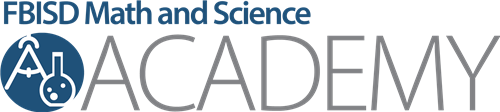 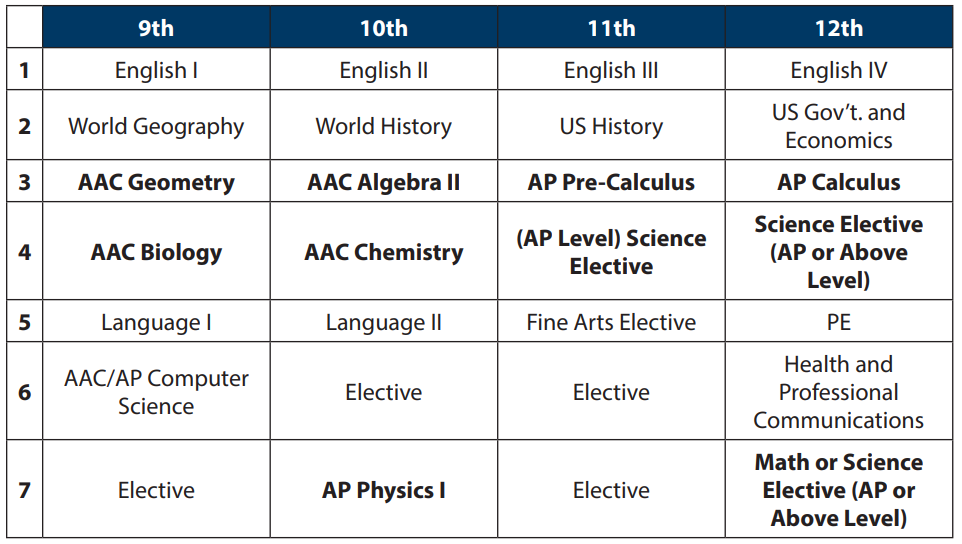 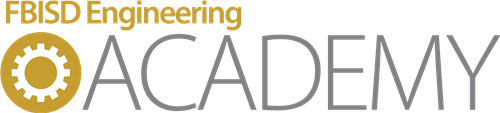 Academic Requirements
Complete the Engineering Academy course pathway.
Must be enrolled in advanced (AAC, AP, Honors) math and science courses all four years on the campus.
Must complete 1 advanced Computer Science Credit. Computer Science 1 AAC or higher.
Complete a senior-level capstone course specific to the pathway (PLTW course).
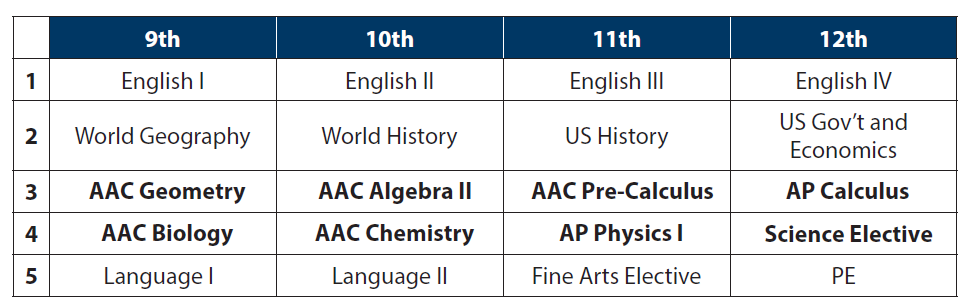 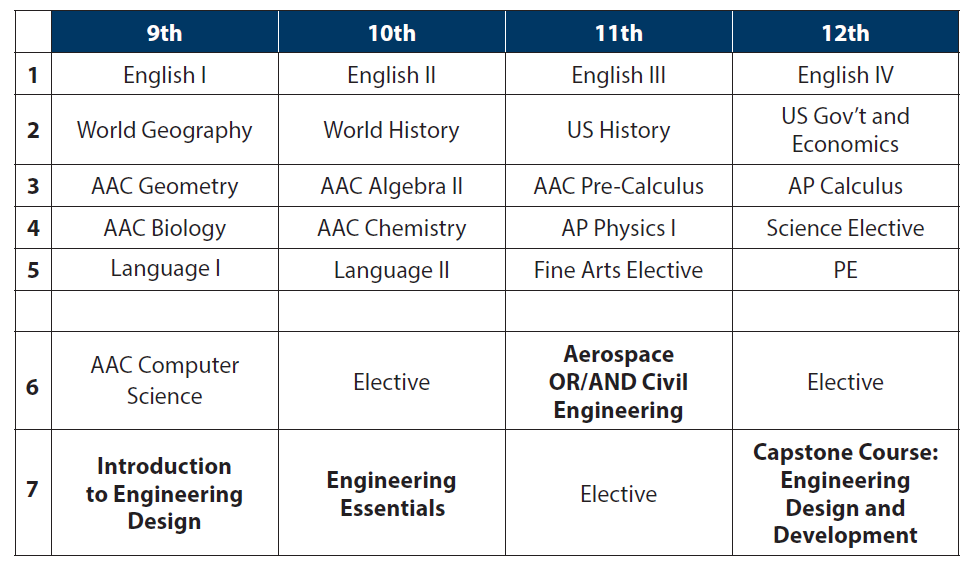 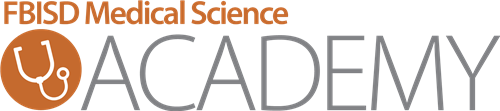 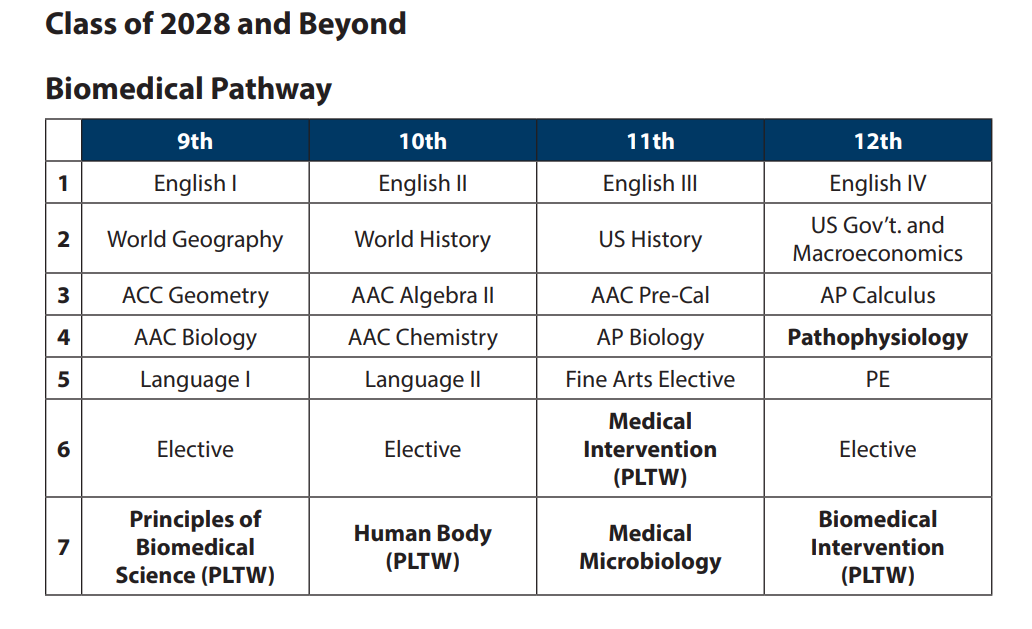 Academic Requirements 
Complete the Medical Science Academy course pathway.
Enroll in AAC, AP, or Honors science courses all four years on the campus.
Encouraged to take advanced-level math courses all four years.
Complete a senior-level capstone course specific to the pathway (PLTW course or practicum).
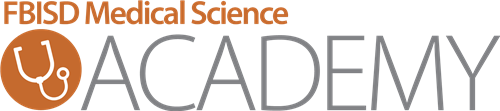 Academic Requirements 
Complete the Medical Science Academy course pathway.
Enroll in AAC, AP, or Honors science courses all four years on the campus.
Encouraged to take advanced-level math courses all four years.
Complete a senior-level capstone course specific to the pathway (PLTW course or practicum).
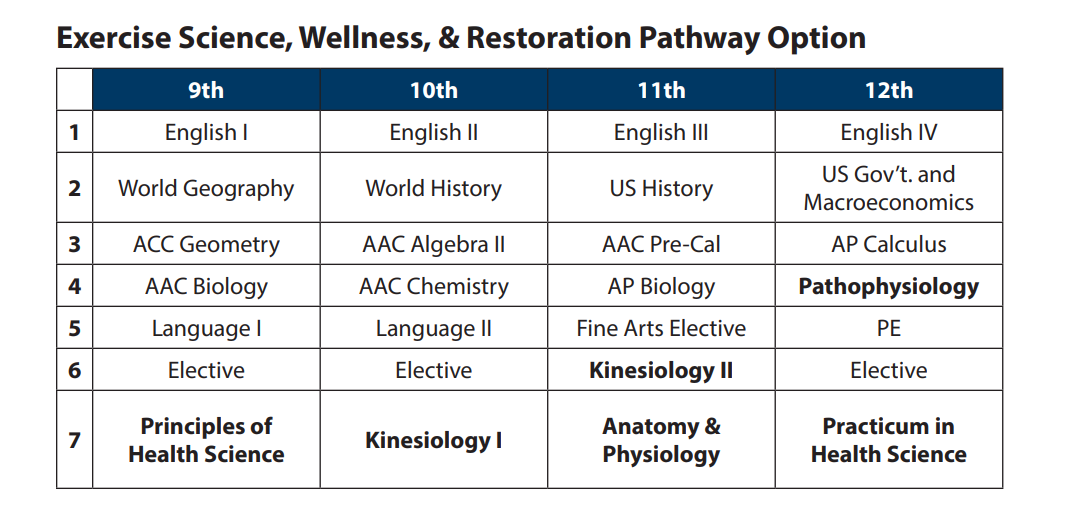 This pathway will not be offered for the Class of 2028
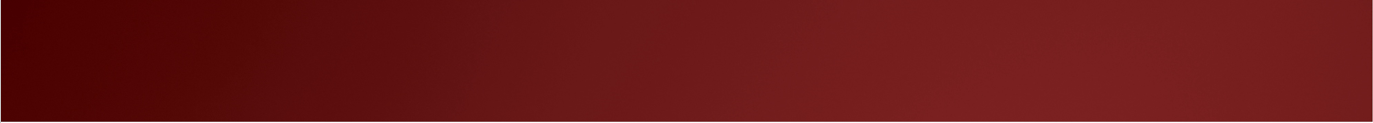 Summer Courses
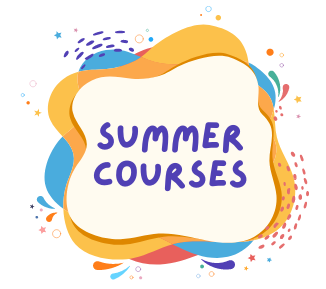 Academy-required courses are taken at the host campus during the school year to count for the academy.
Students may take academy-required courses the summer before 9th grade.
Fort Bend ISD Early College Models
Fort Bend ISD offers the following three ECHS program models:
 P-TECH at Hightower HS- Offering an Associates of Applied Science in Allied Health/ 


 P-TECH at Willowridge HS- Offering an Associates of Applied Science in Computer Programming


Early College at Marshall HS- Offering and Associates of Arts in Multidisciplinary Studies and an Associates of Science in General Studies
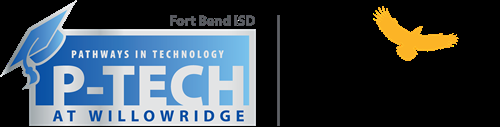 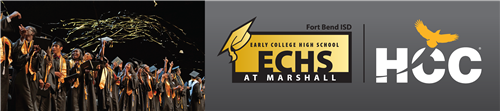 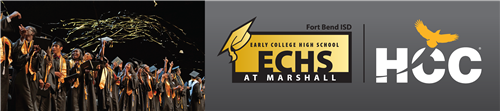 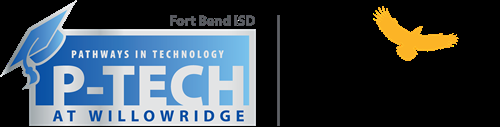 P-TECH  (Pathways in Technology Early College High Schools)​ and ECHS (Early College High School) Benefits
	
P-TECH/ Early College High Schools:
Provide dual credit at no cost to students
Offer rigorous instruction and accelerated courses
Provide academic and social support services to help students succeed
Increase college readiness and
Reduce barriers to college access.
Important Dates
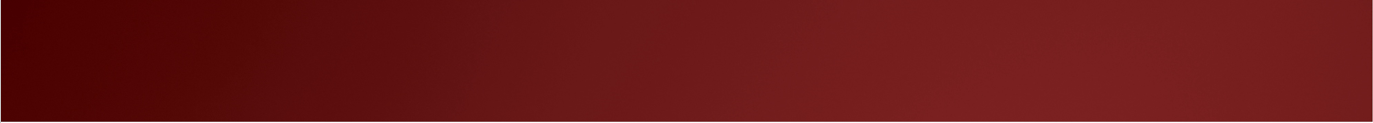 Application Window
November 1st – November 30th
We Need Your Support!
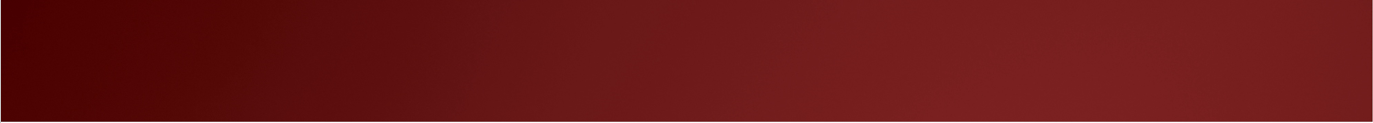 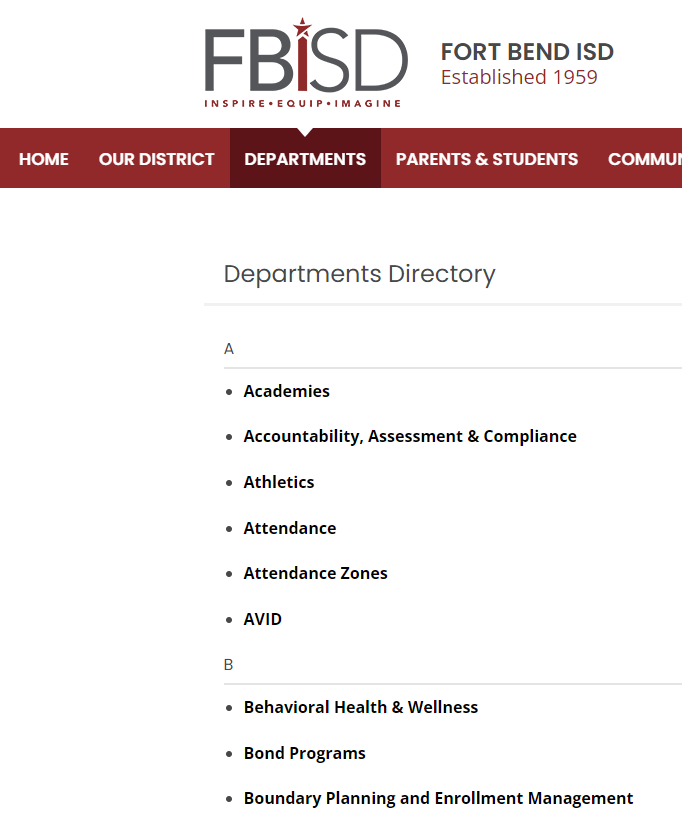 Sign up for our visit! 
Promote our programs
Direct parents and students to our website
Remind them of the application window
            November 1st – 30th
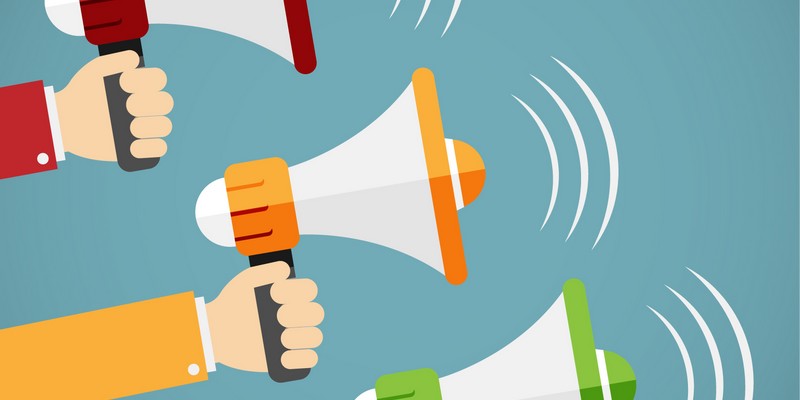 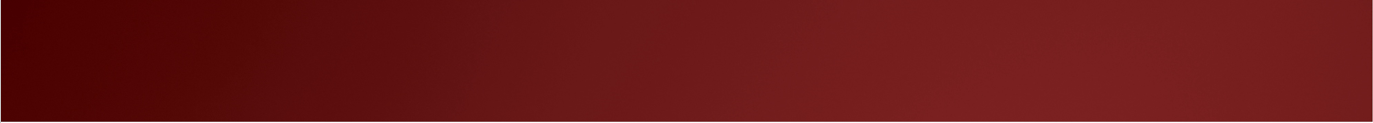 Questions
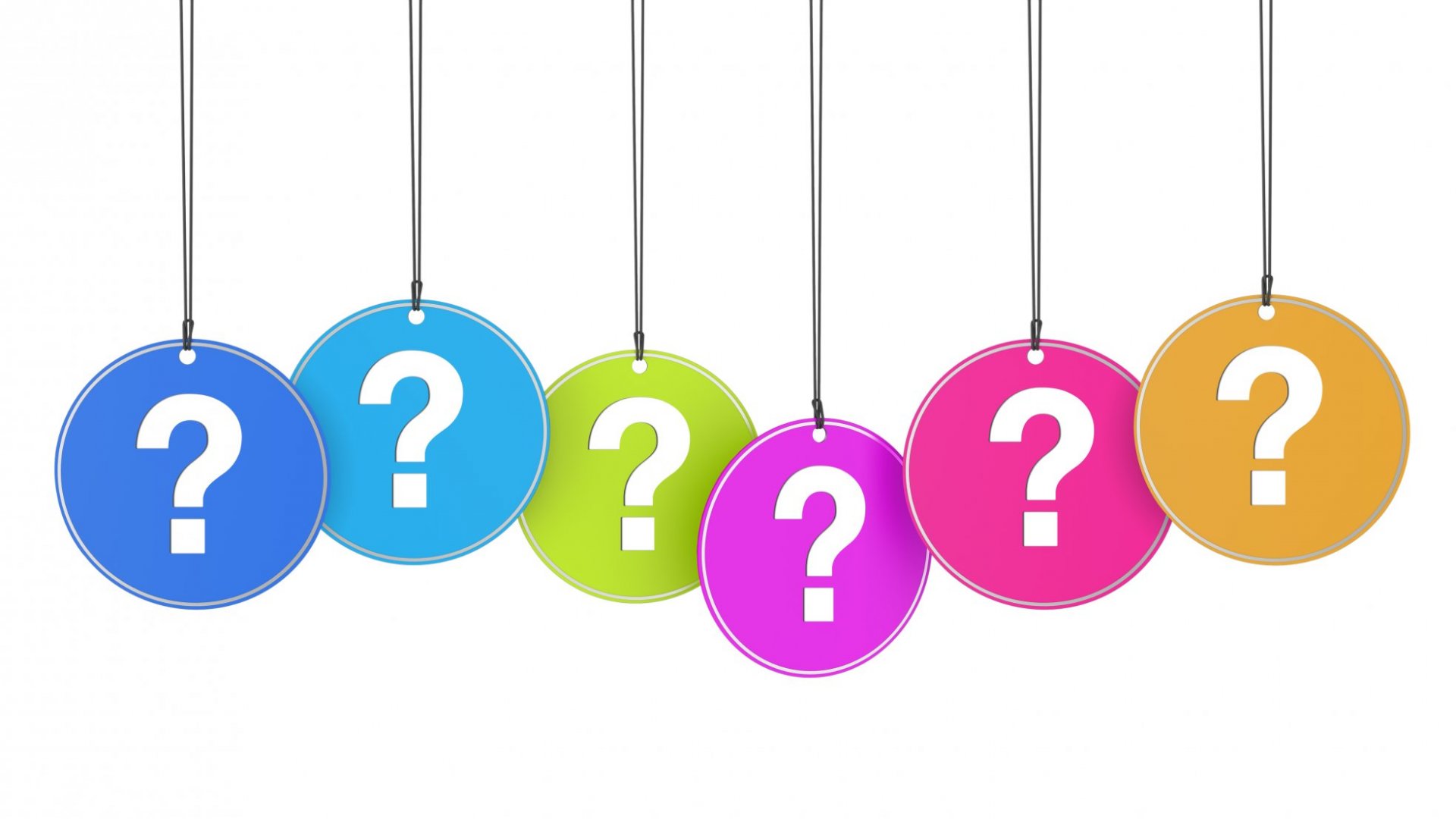 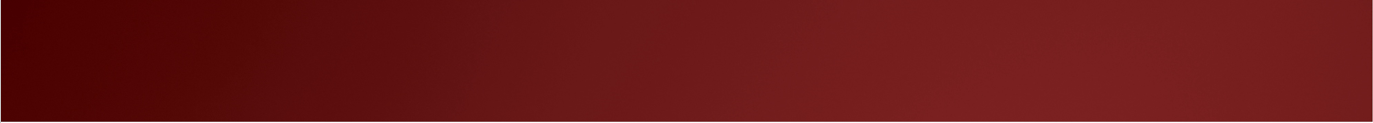 Thank you and have a fantastic year!
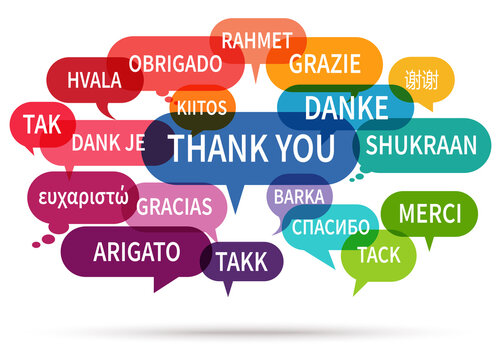